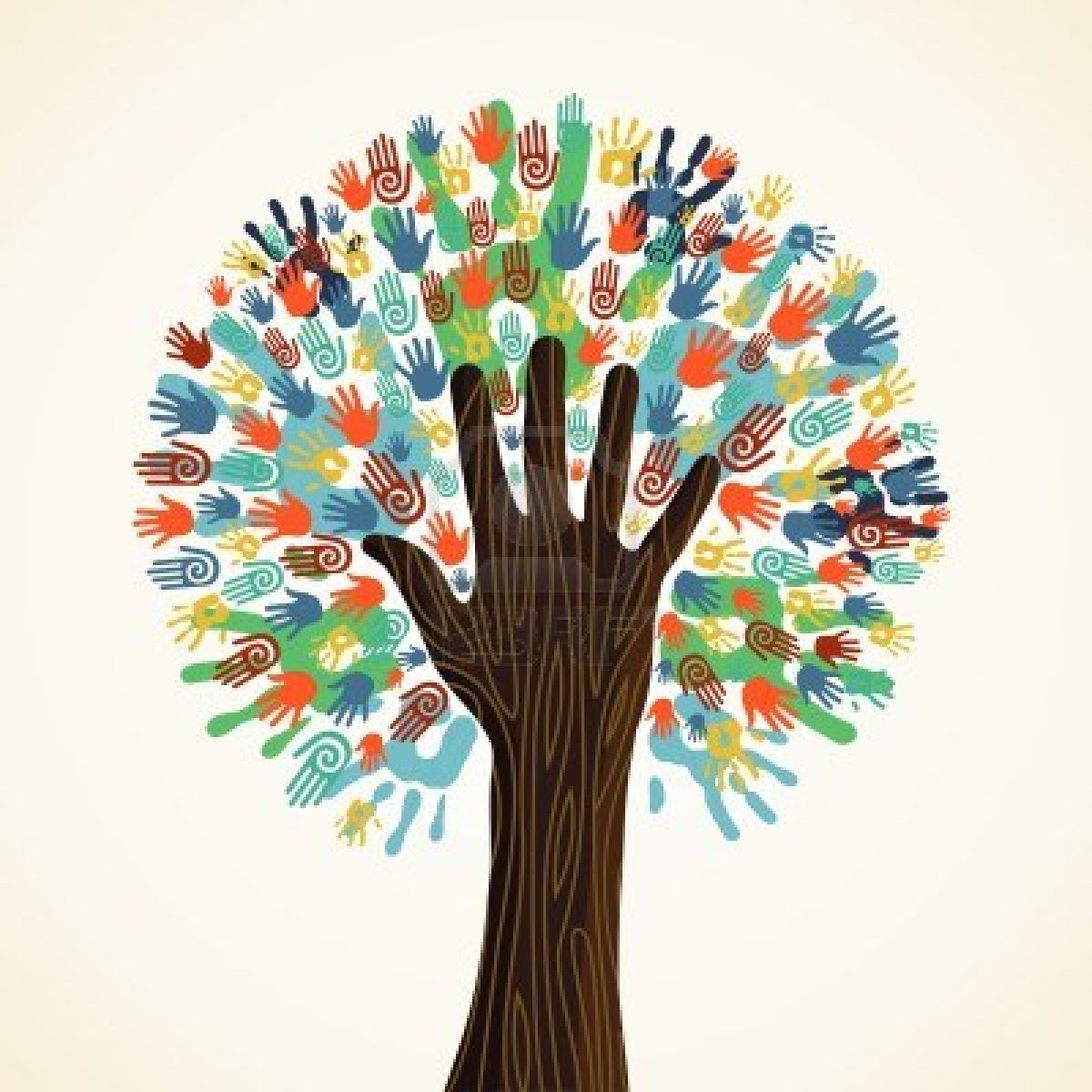 Race in the New Deal (1932-1945)
The Struggle for Equality
Agenda
Objective:
To understand…
The experience of Mexican-Americans, Black Americans, and White Immigrants during the New Deal.

Schedule: 
Whole Class Discussion
Homework:

Unit Test

Yellow = Thurs 3/7
Tan = Fri 3/8
Purple = Thurs 3/7